Pszichoaktív szerek
Pszichoaktív szerek
Pszichoaktív szerek (a köznyelvben: drogok[1] vagy kábítószerek) azok a természetes vagy mesterséges anyagok, amelyek az élő szervezetbe kerülve a központi idegrendszerre hatva megváltoztatják annak működését, funkcióját, illetve hiányuk elvonási tünetekkel jár.
Legális szerek
alkohol – narkotikus 
A narkotikus drogok általános fájdalomcsillapítók és akut feszültségoldók.
Legális szerek
koffein – serkentő
A serkentő hatású drogok (más néven serkentőszerek) fokozzák a szellemi és/vagy fizikai aktivitást és teljesítőképességet.
Legális szerek
nikotin - serkentő
Legális szerek
gyógyszerek (nyugtatók, antidepresszánsok)
Függőség
Drogtörténelem I.~kr.e 4-5000
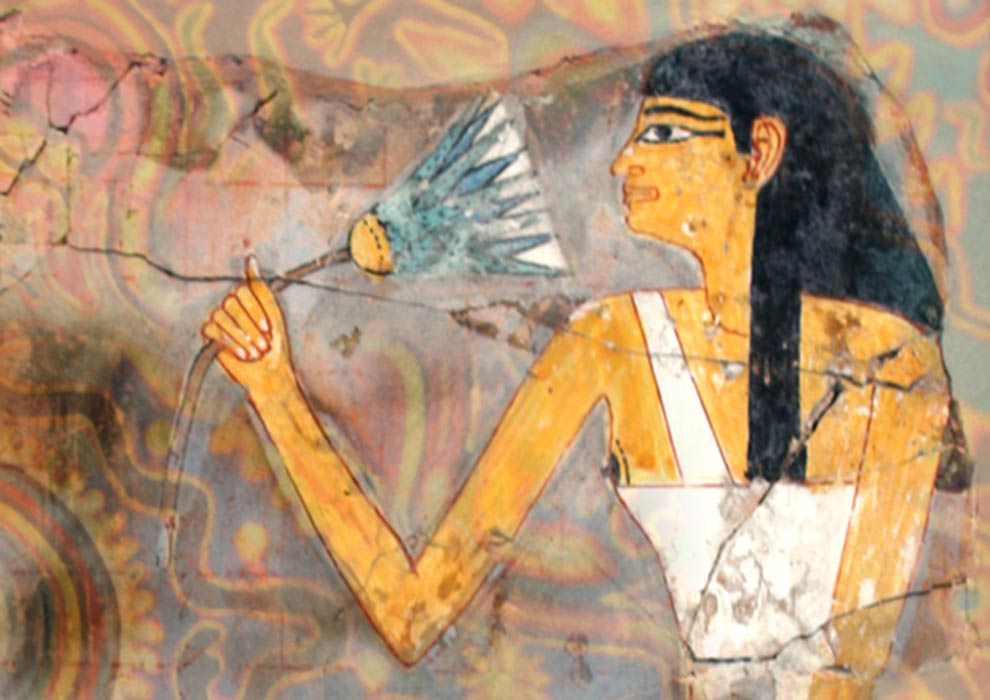 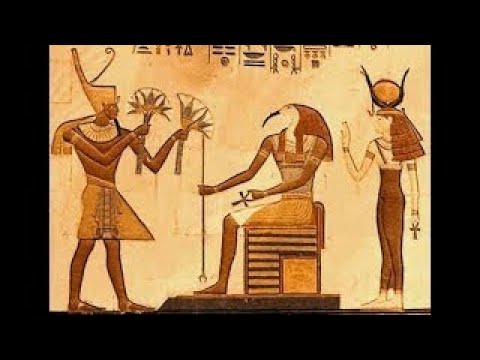 Drogtörténelem II.~kr.e 2000-3000
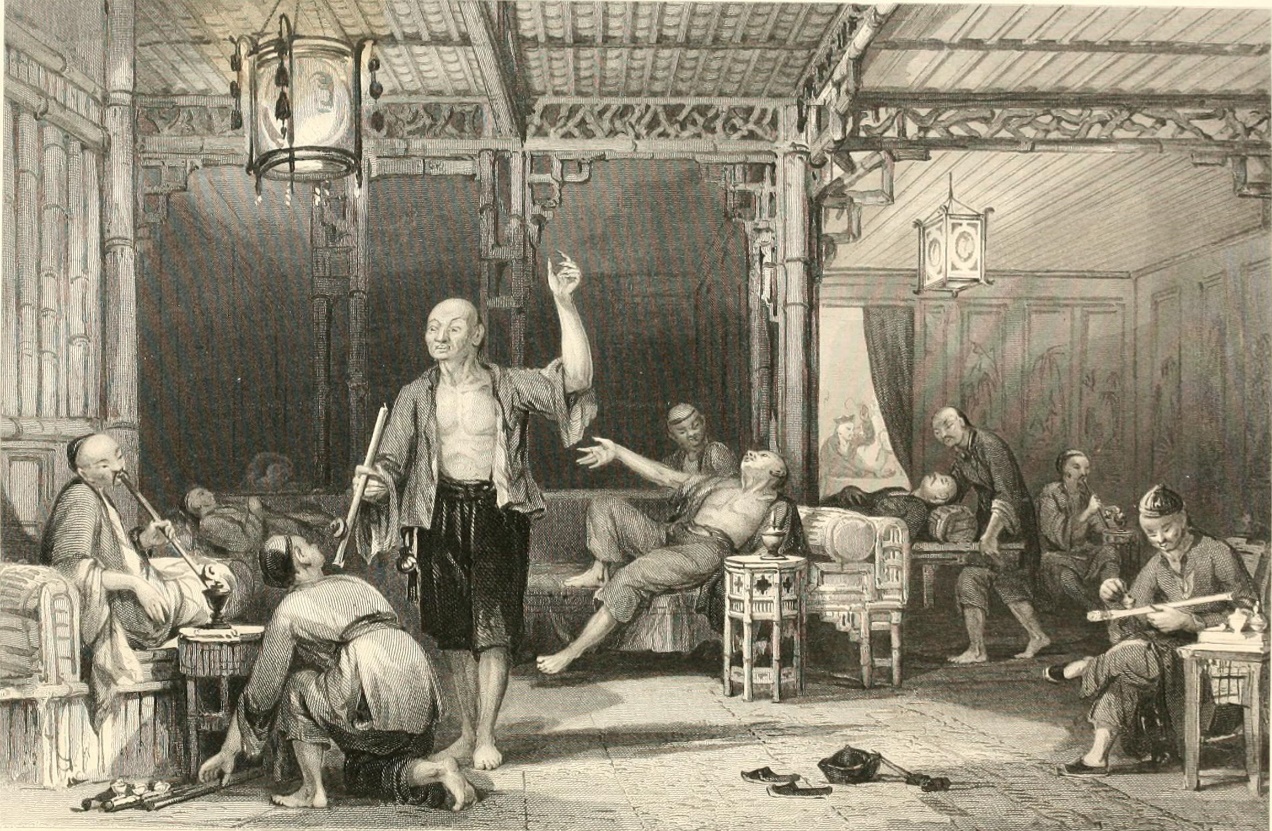 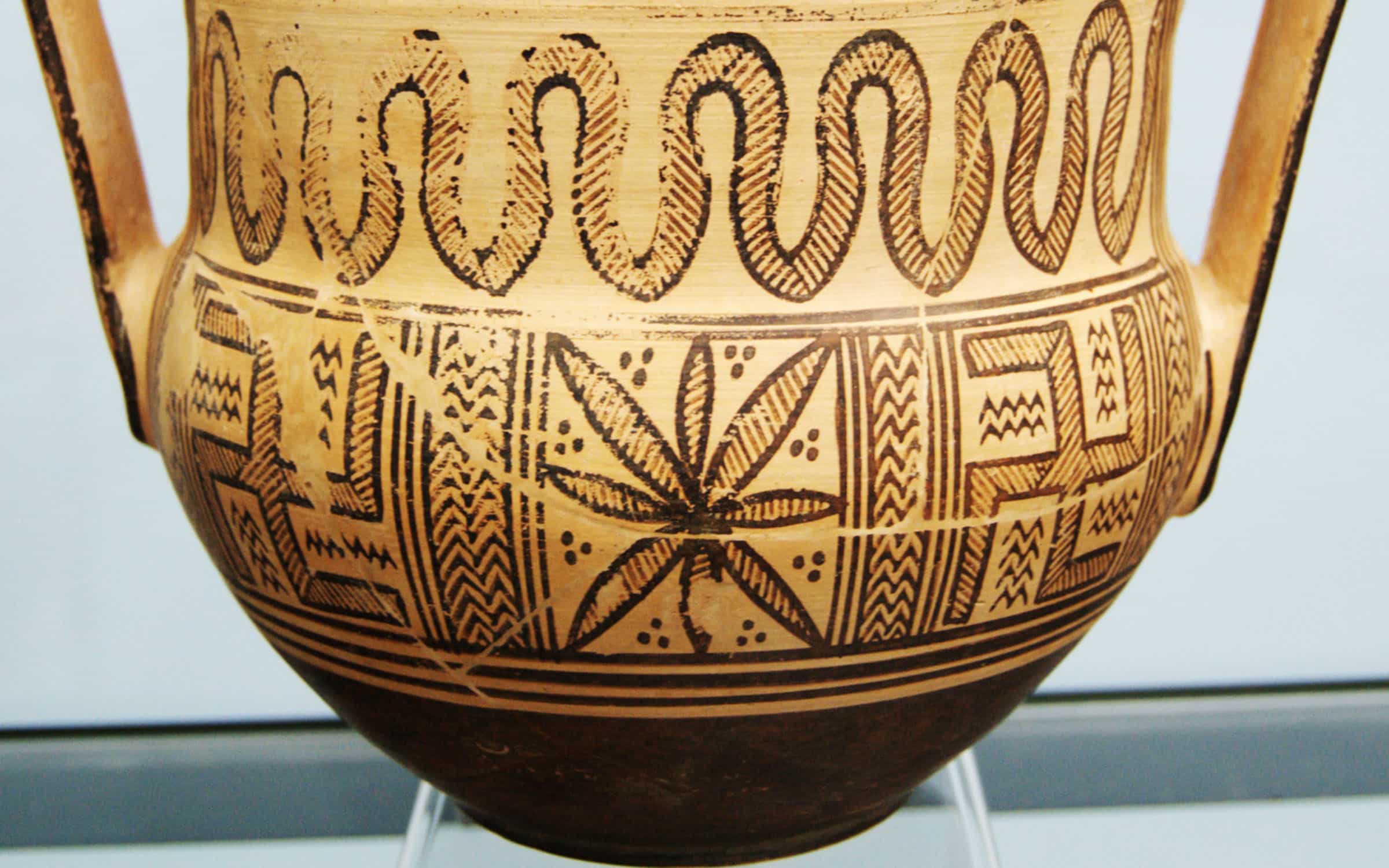 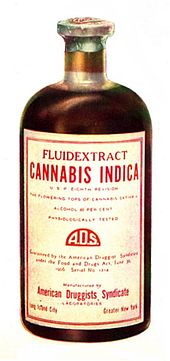 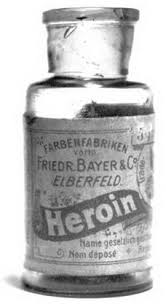 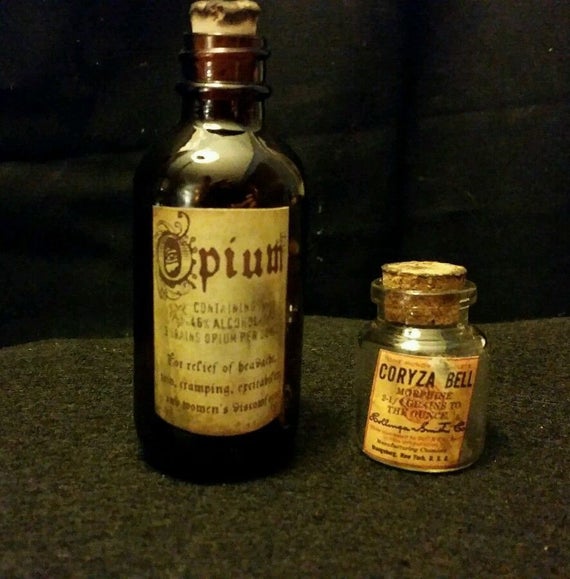 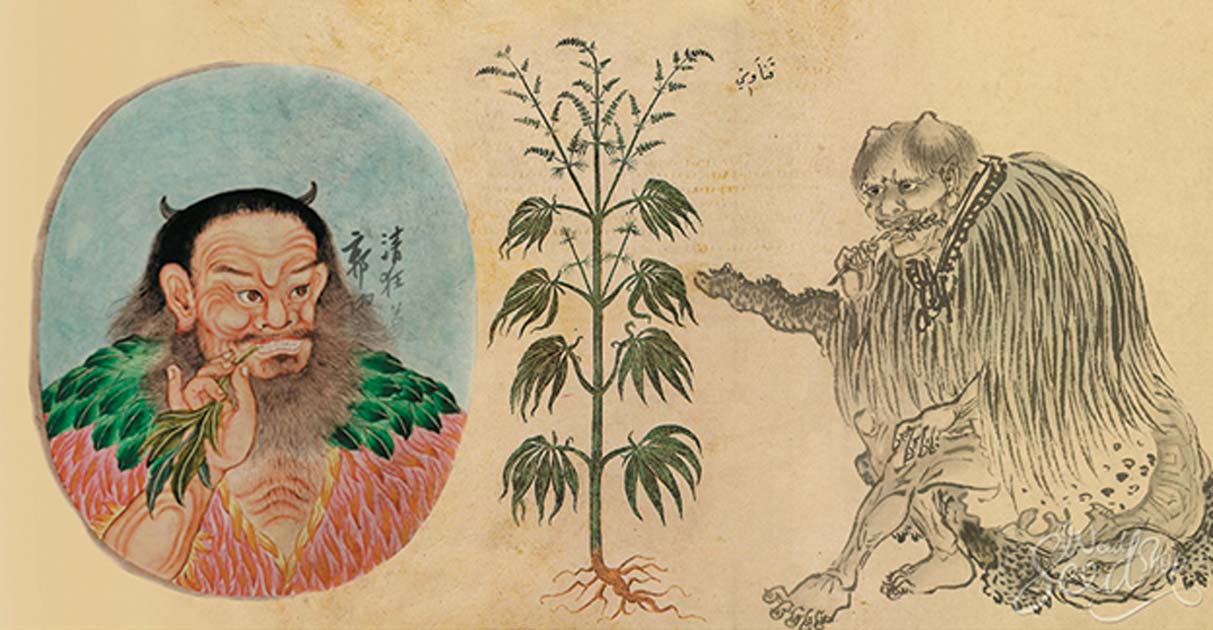 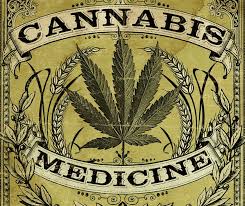 Drogtörténelem III.~kr.e 1000
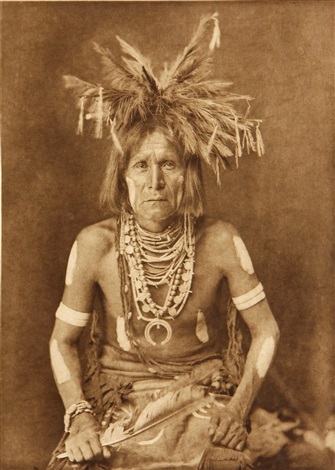 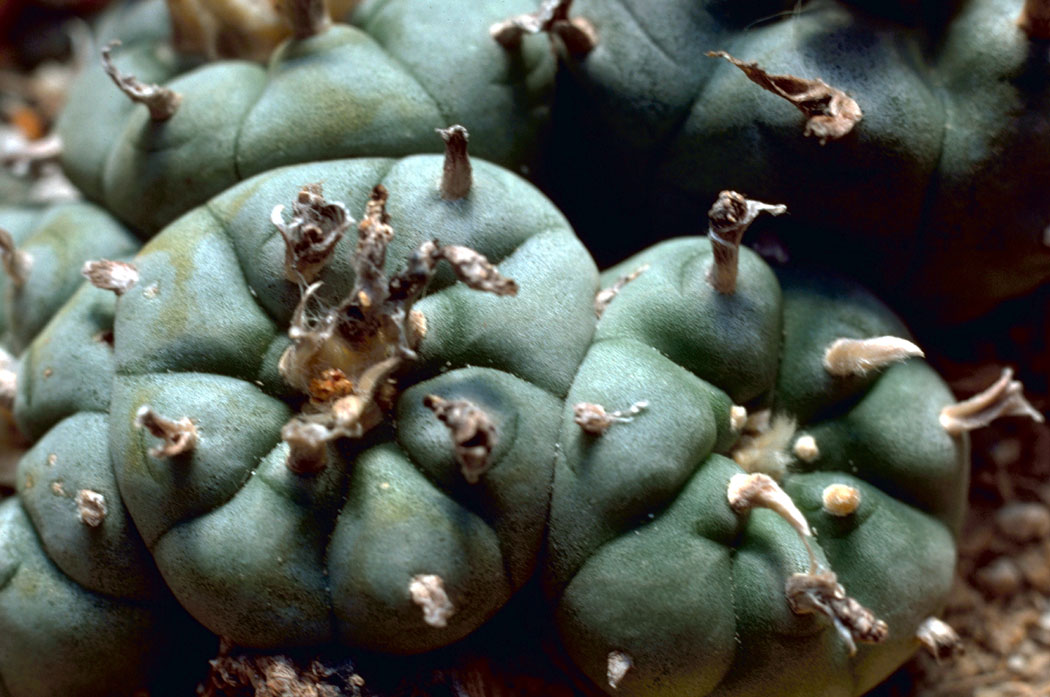 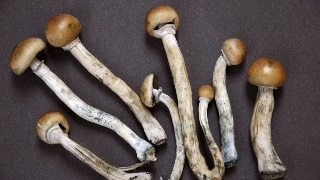 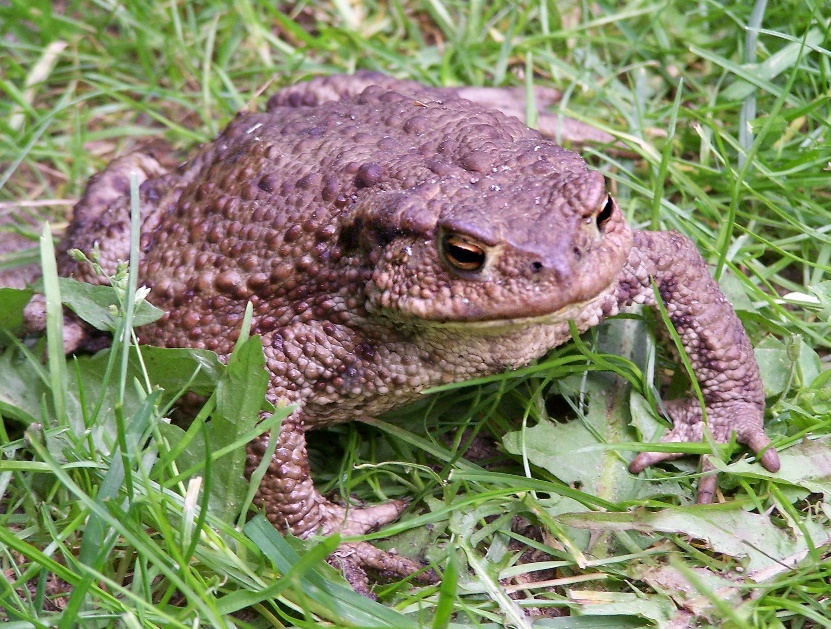 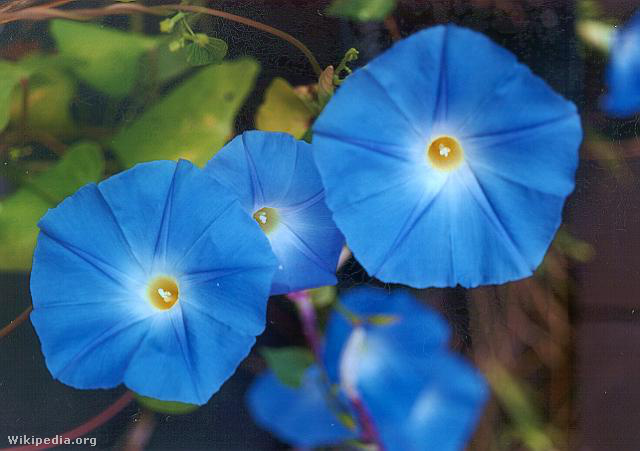 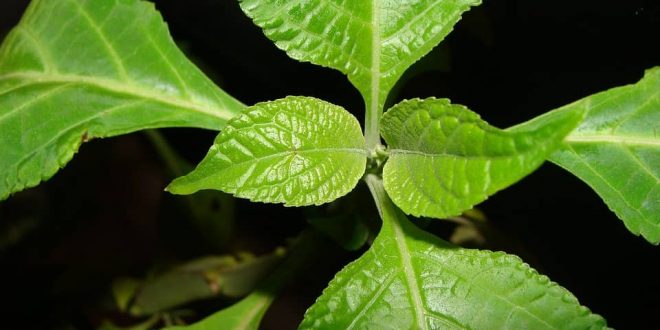 Drogtörténelem IV.~kr.e 1000
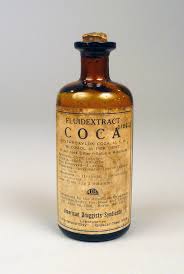 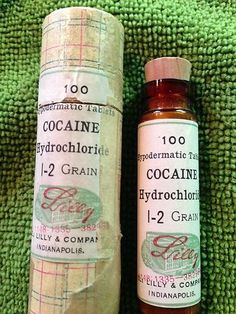 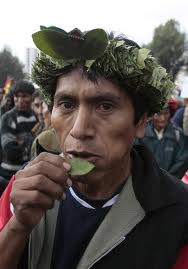 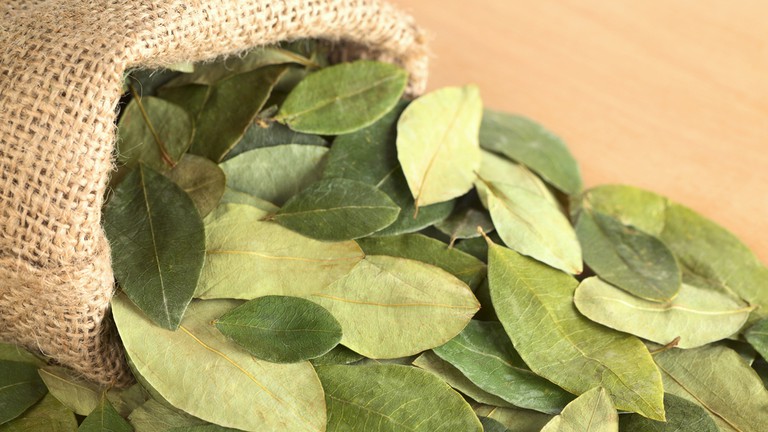 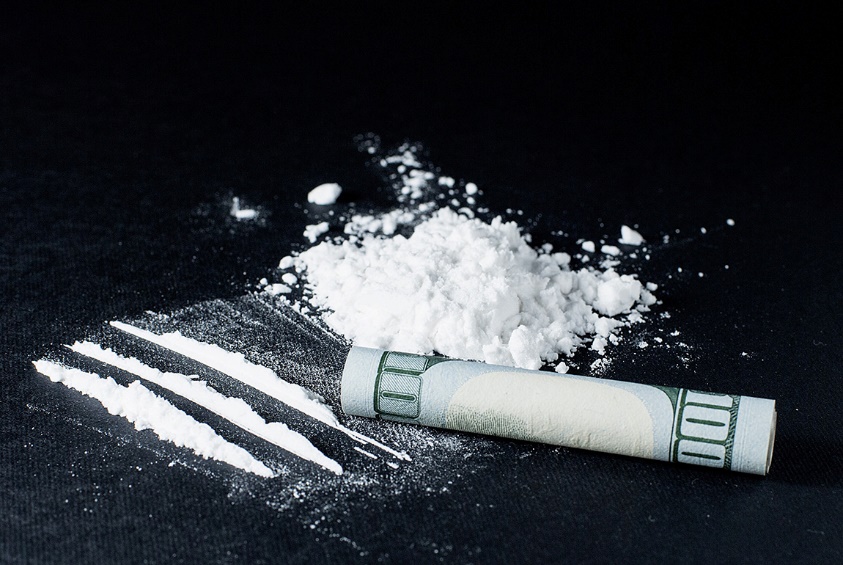 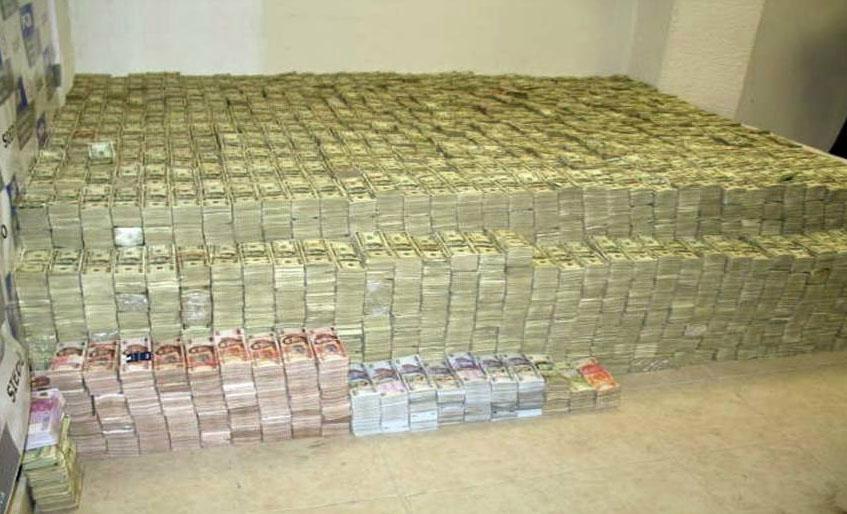 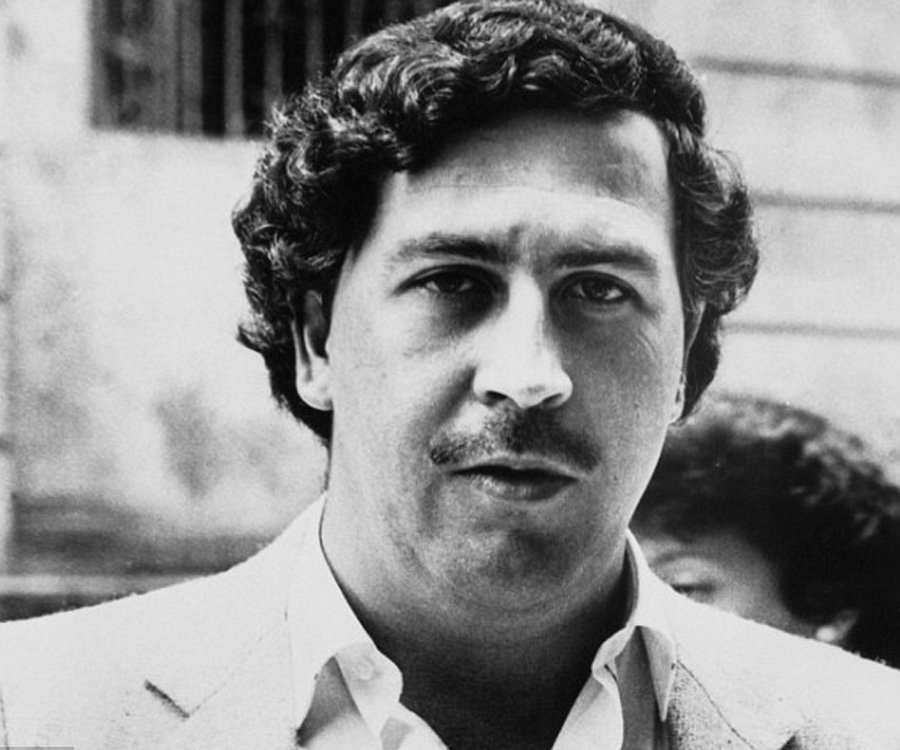 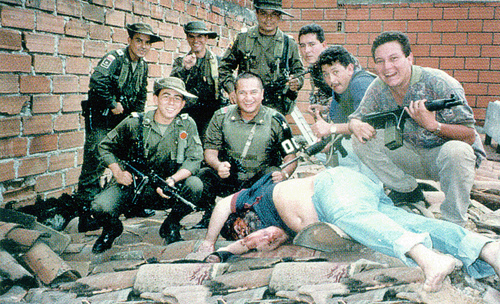 Drogtörténelem V.1887
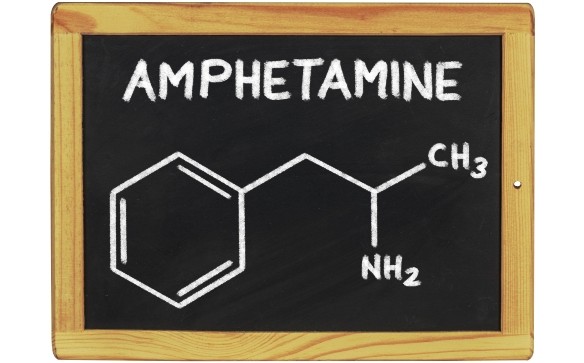 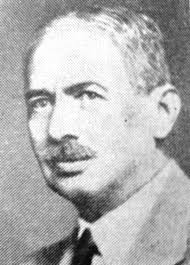 Lazar Edelenau
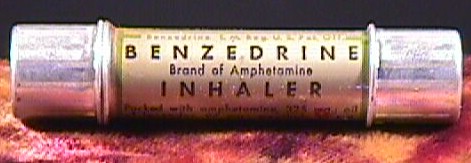 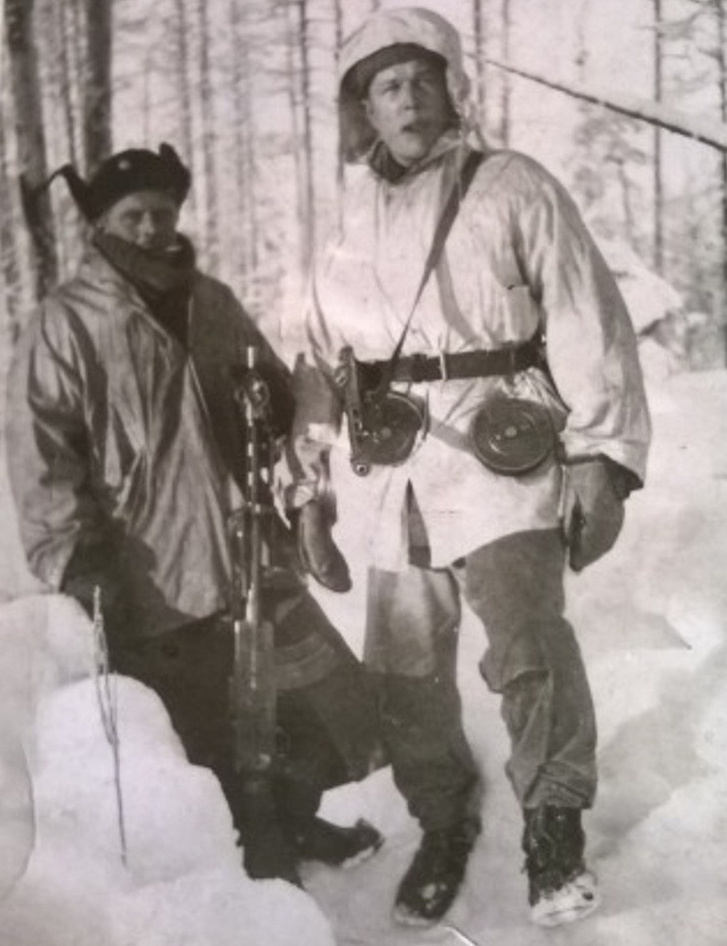 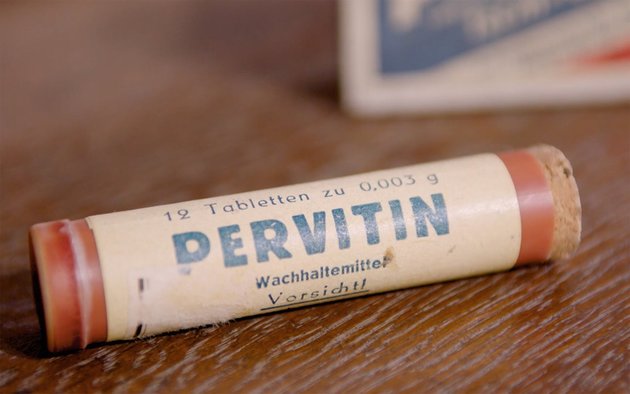 Aimo Koivunen
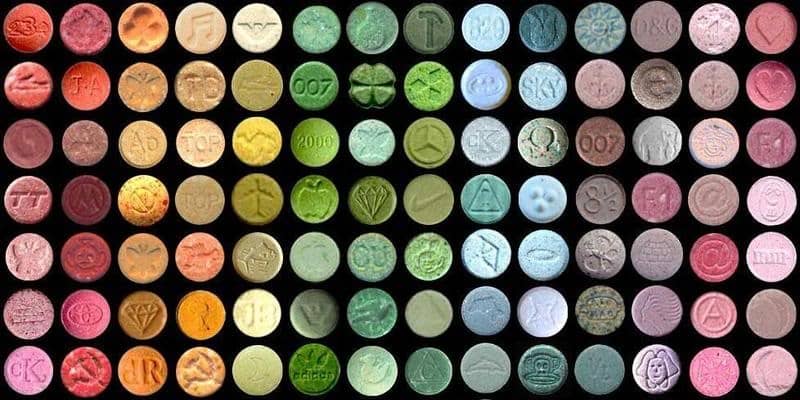 Drogtörténelem VI.1938
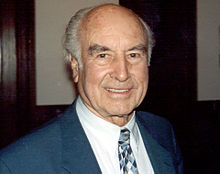 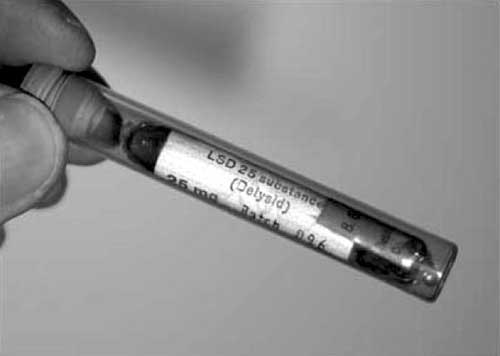 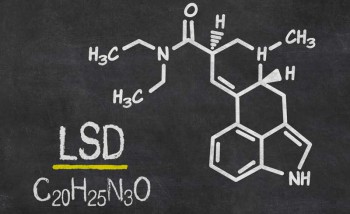 Drog”történelem” VII.~kr.u 2000
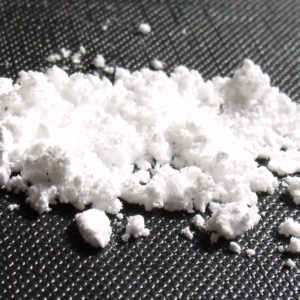 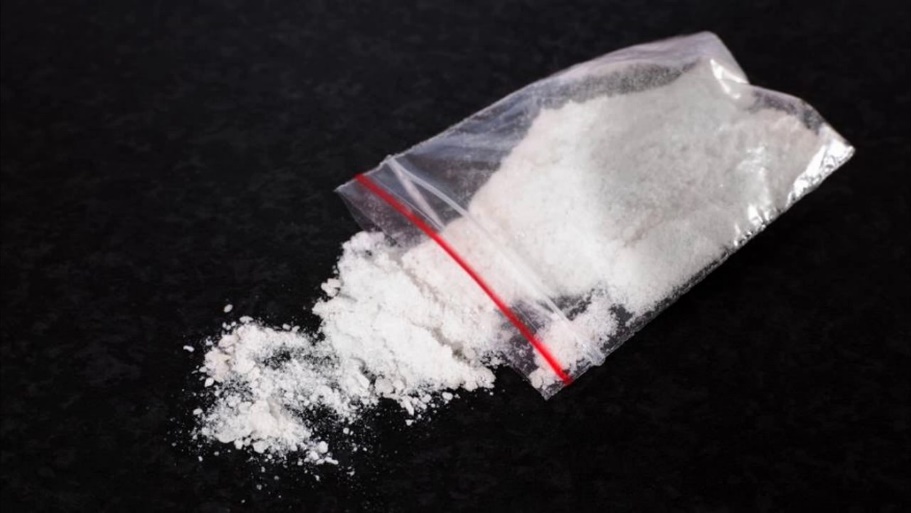 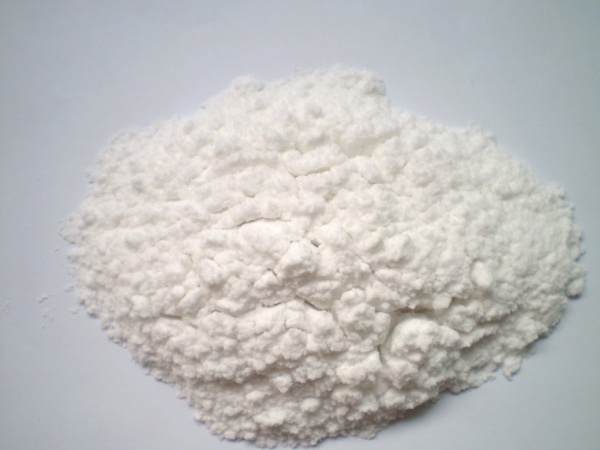 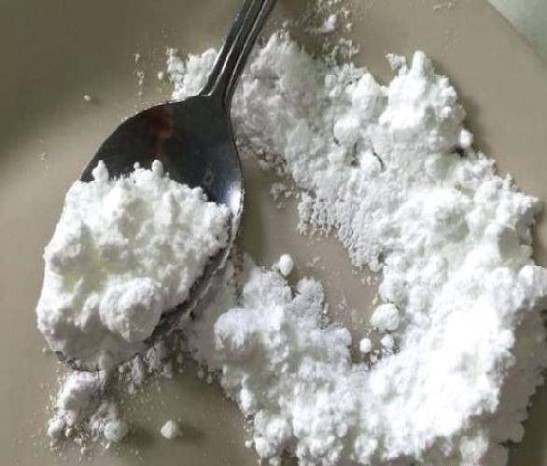 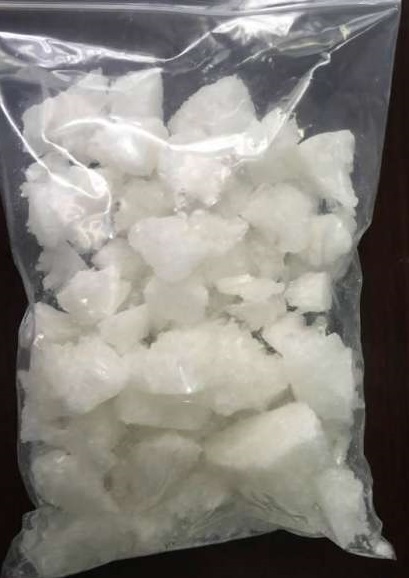 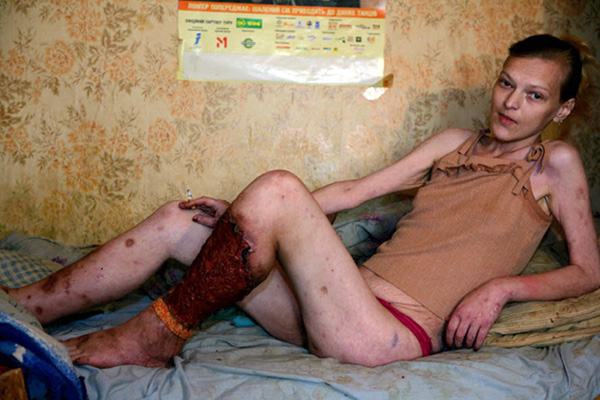 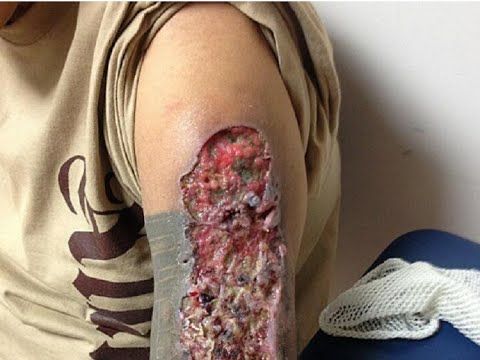 Dizájnerek
mefedron, kati, zsuzsi,
	JWH, herbál, biofű)
	MDPV, MP4
	4-MEC, MP4
	benzo fury
	kréta
Kiürülési idő